Figure 1. Video-Web Display.
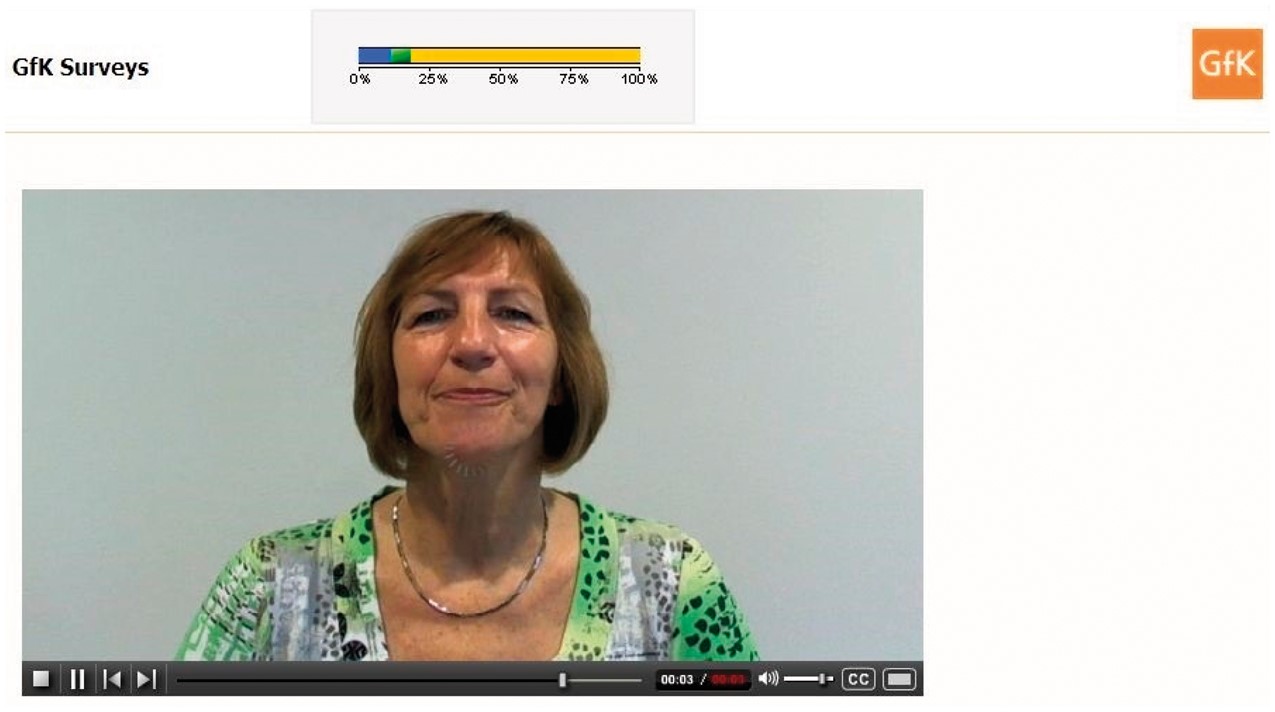 J Surv Stat Methodol, Volume 5, Issue 1, March 2017, Pages 48–69, https://doi.org/10.1093/jssam/smw023
The content of this slide may be subject to copyright: please see the slide notes for details.
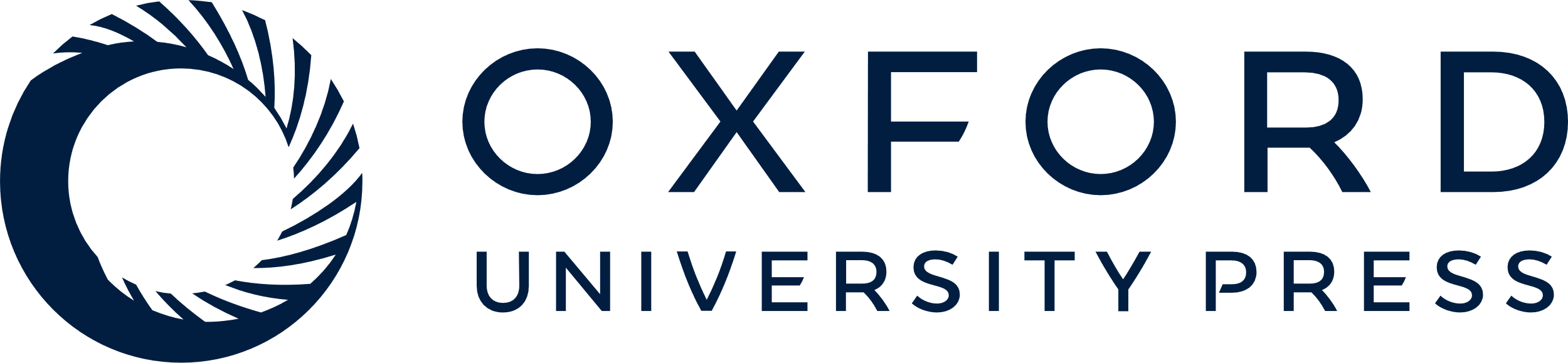 [Speaker Notes: Figure 1. Video-Web Display.


Unless provided in the caption above, the following copyright applies to the content of this slide: © The Author 2016. Published by Oxford University Press on behalf of the American Association for Public Opinion Research. All rights reserved. For Permissions, please email: journals.permissions@oup.com]